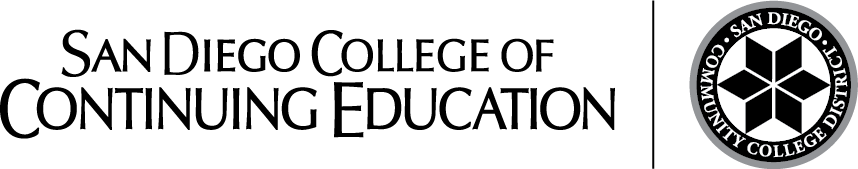 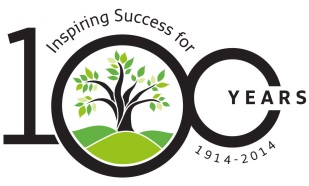 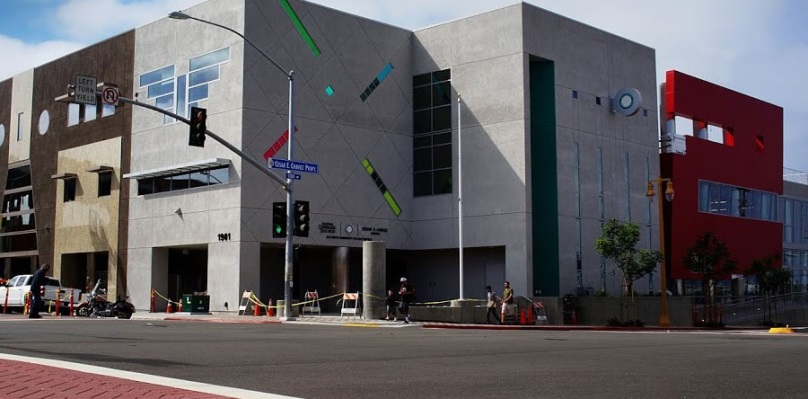 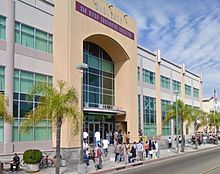 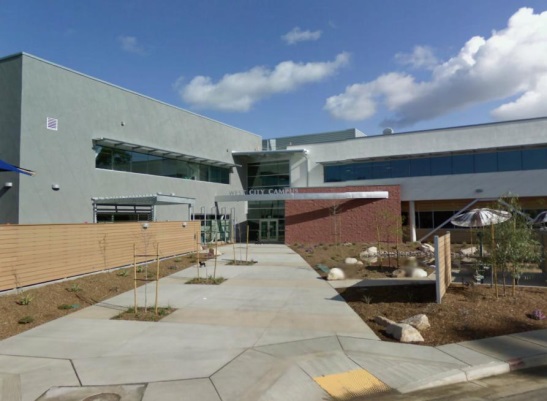 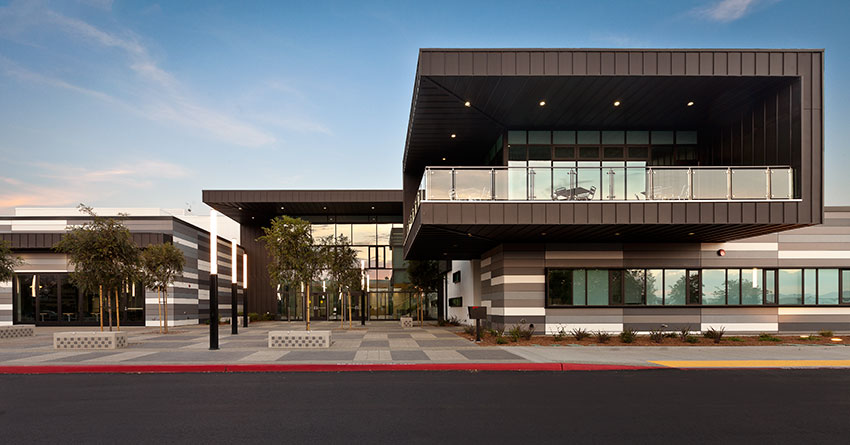 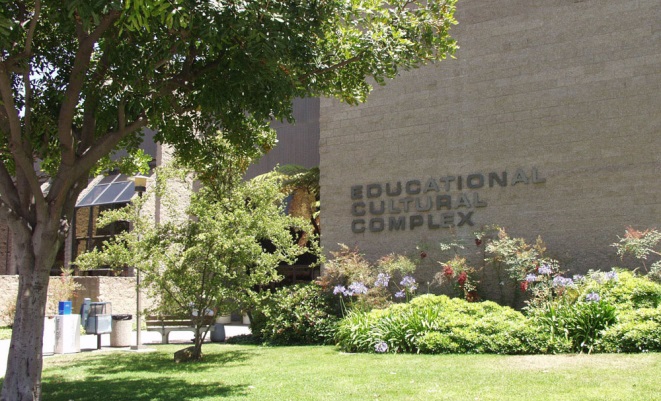 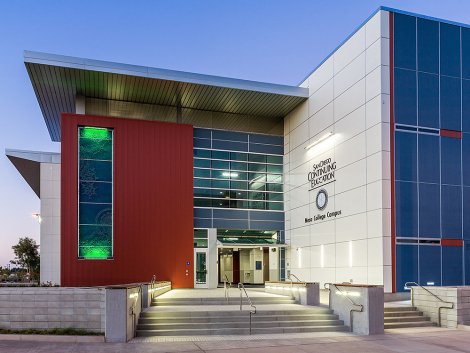 CE AT MESA COLLEGE | CESAR CHAVEZ | EDUCATIONAL CULTURAL COMPLEX | MIDCITY | WEST CITY | NORTH CITY |CE MIRAMAR
San Diego College of Continuing Education
A little bit about us:
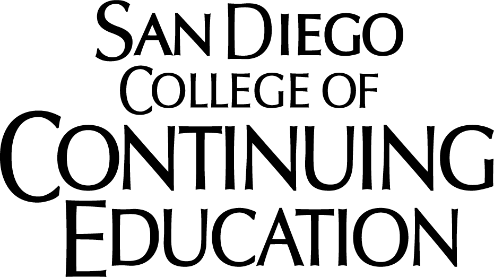 Certificate Programs
Over 70 FREE short-term (most one year or less) programs
Culinary Arts
Computers & Information Technology
Clothing and Textile Arts
Skilled and Technical Trades: Electronics, HVAC, Plumbing and Welding
Accounting/ Business
Digital Media 
Child Development
Healthcare Careers
Automotive
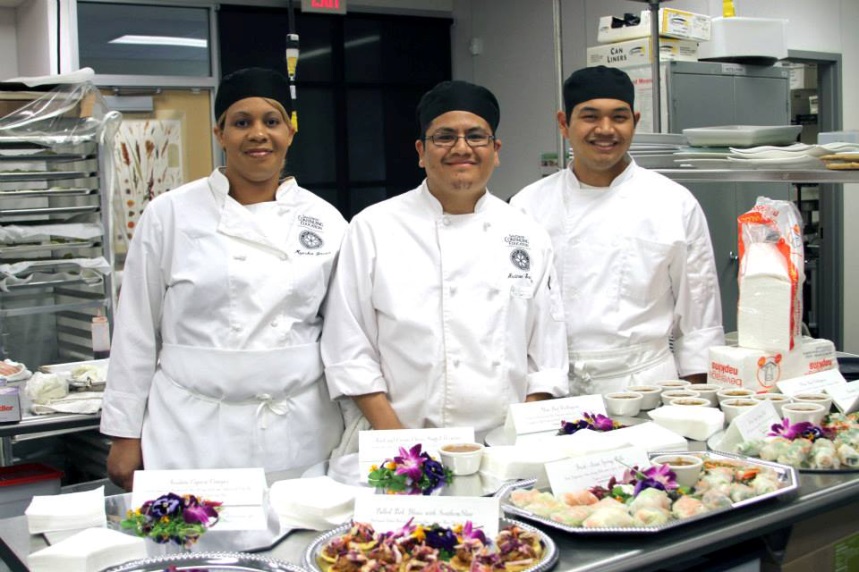 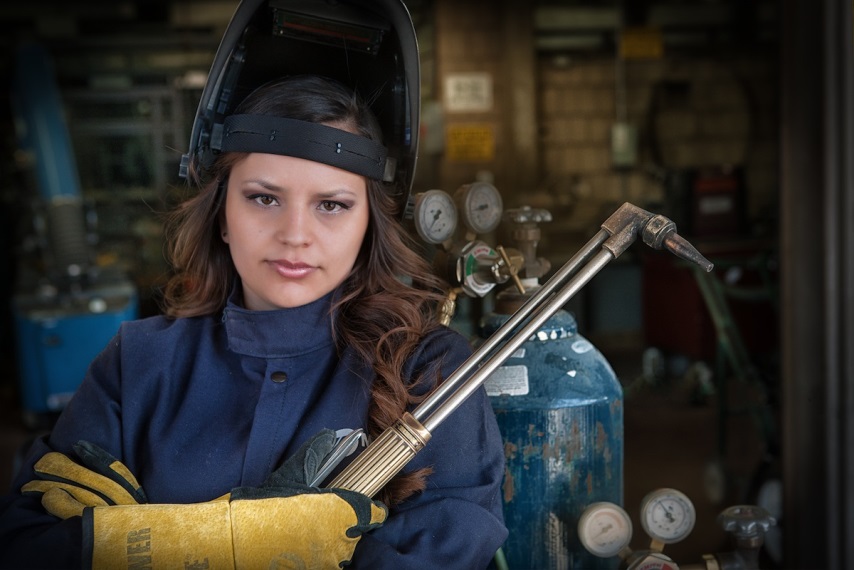 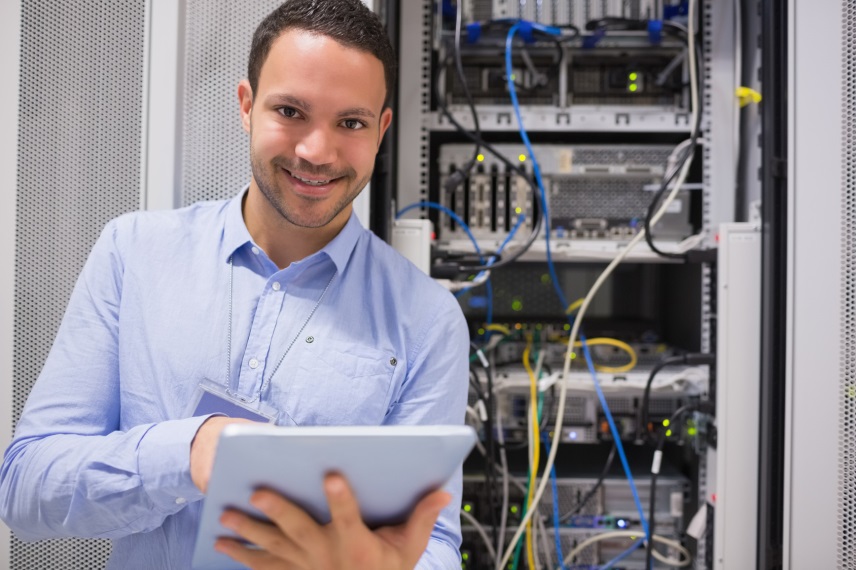 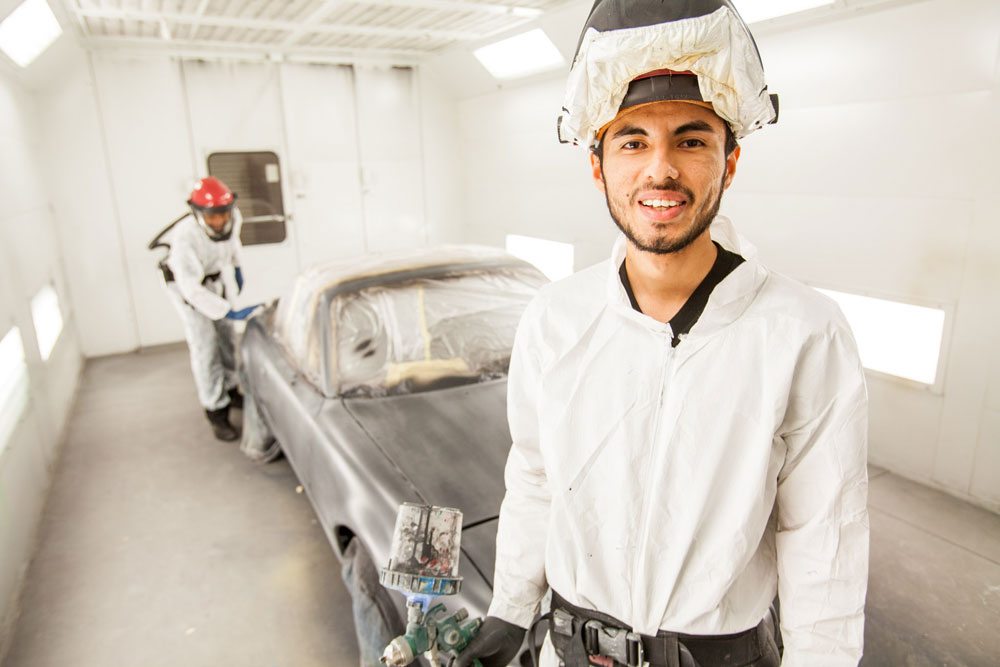 High School Diploma
High School Diploma Program—minimum of 24 high school credits to meet requirements for diploma completion
Orientation/assessment required
Transcripts required (transcript evaluation completed by counselor)
High School Equivalency 
HiSET/GED preparation (available in Spanish and English)
Orientation/assessment required
High School Diploma/ Equivalency:
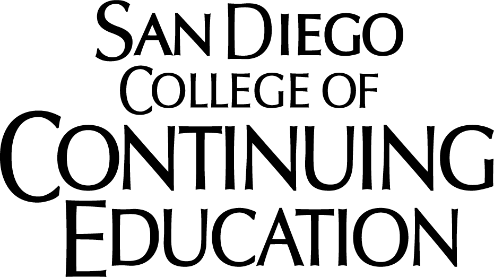 [Speaker Notes: High School diploma, 6 weeks cohorts: Chavez & ECC
Assisted by tutors and IAs.
Meanwhile, they can do their senior exhibition, computer literacy.
TABE is for HSE (English) students only.
9 weeks classes (HSE)]
Specifically designed for adults 55+ years and helps students maintain independence, rejoin the workforce and be actively engaged in the community.
Art
Drama
Music
Law and the Retiree
Consumer Education
Nutrition, Health, and Wellness
Retirement
Social Studies
Emeritus Program:
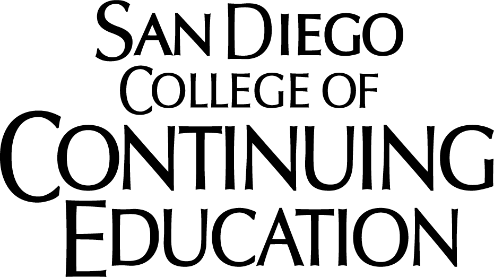 [Speaker Notes: Phone (619)-388-1980]
ESL (English as Second Language)
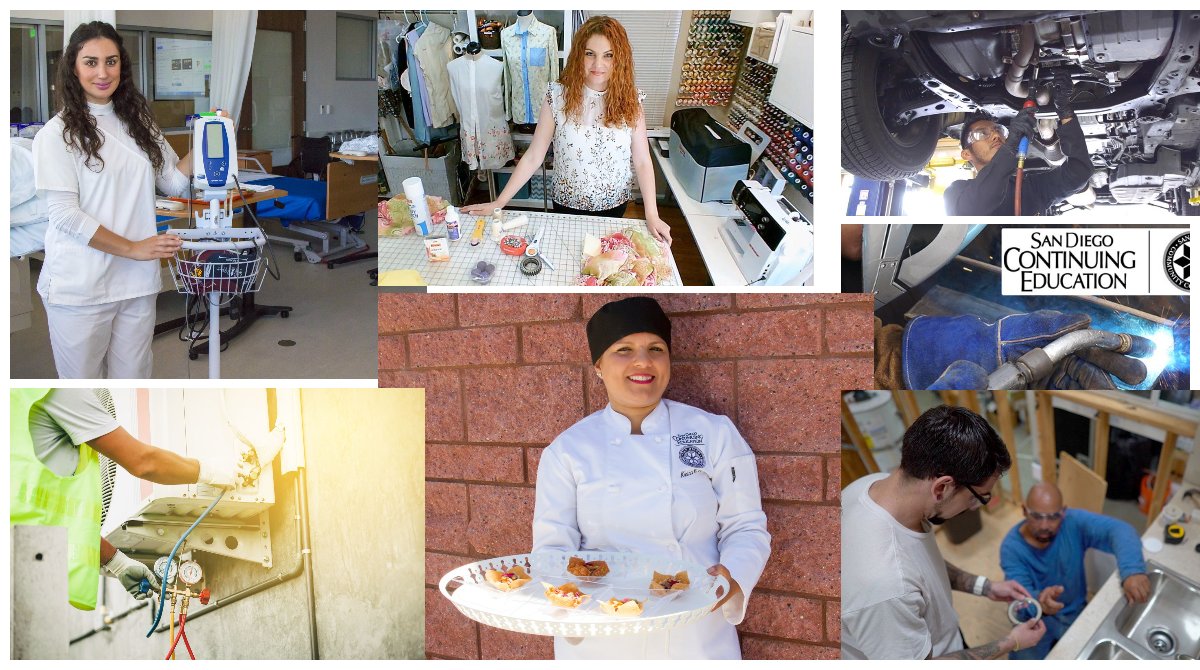 General ESL courses: 7 levels from beginning to advanced
Integrated reading, writing, listening, speaking
Transition to college option for level 6-7
Workplace Communication + ESL 
Resume building
Interview preparation
Work-related communication skills
Special Topic Classes
Conversation
Pronunciation
Citizenship
Reading
Grammar
Check out our website to enroll! :
SDCCE.EDU
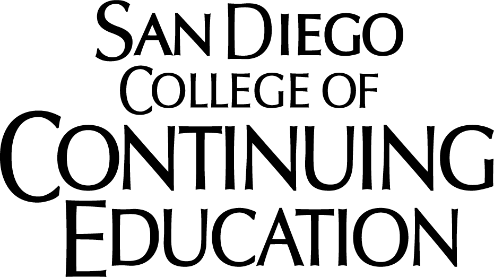 Student Support Services
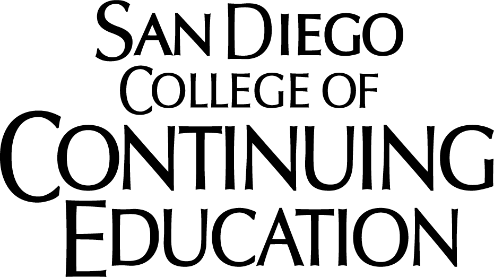 Disability Support Programs and Services (DSPS):
These Services are intended to assist students with disabilities to more successfully participate in DSPS and regular academic/vocational classes and programs
alternate media
 specialized resource groups
campus liaison
NCR paper for note taking
community liaison
specialized classes
testing accommodations
Registration assistance
Learning disability assessment
Counseling: academic, vocational and disability
Sign language interpreting
speech to text (STS)
Specialized equipment loan
Access technology
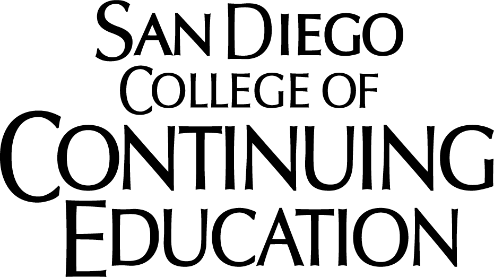 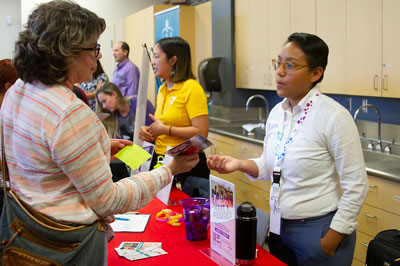 Career and College Transition Centers and Services:
Services for Students:
Job SearchWorking with job developers search for job openings, explore internships, learn about career events and workshops, participate in on-campus interviews, and have access to a directory of employers.
Job Fairs, Employer Mixers or Employer SpotlightsWe regularly host employer events that put you in direct contact with companies who are hiring.
Building Your Career SkillsGet hands-on practice with interview techniques, crafting resumes, and making a great first impression on potential employers.
Transfer informationInterested in advancing your knowledge and degree? Find out what you can to do prepare.
Career CounselingCareer counselors are dedicated to helping you develop skills, explore a career or choose an educational program that will lead to a career.
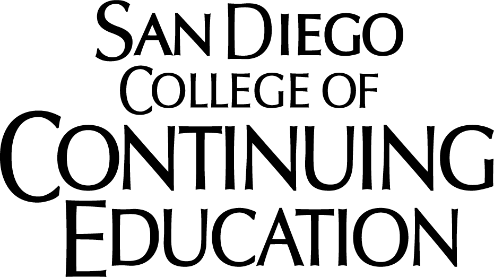 [Speaker Notes: We will help you with:
Learning job search strategies
Writing, critiquing and revising resumes and cover letters
Learning and practicing interview skills, strategies and techniques
Finding and applying for full-time and part-time jobs
Networking with professionals in a field of interest
Transition to college

Be prepared to talk about your interests, skills, and abilities. The more you take stock of yourself, the easier it is to make a good career decision, create your resume and sell yourself in the interview to get the job you want. Whatever your goals, we're here to help you reach your full academic and professional potential. Visit the Career and Transition Centers to make an appointment.]
What’s Next?
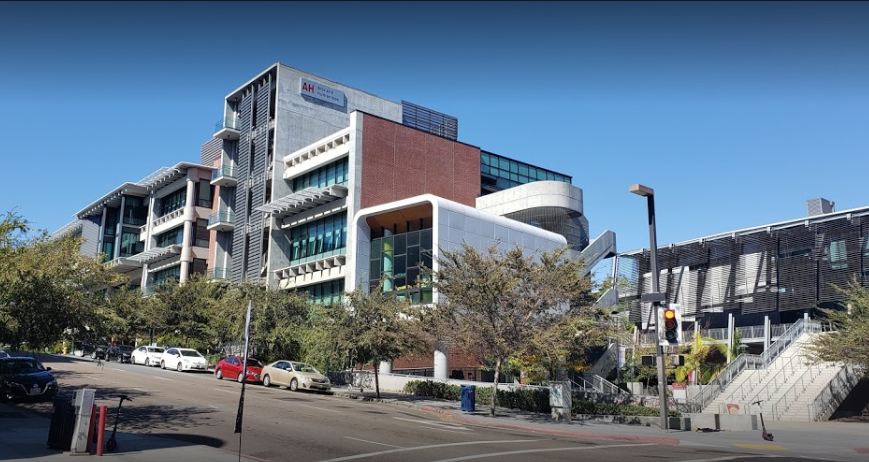 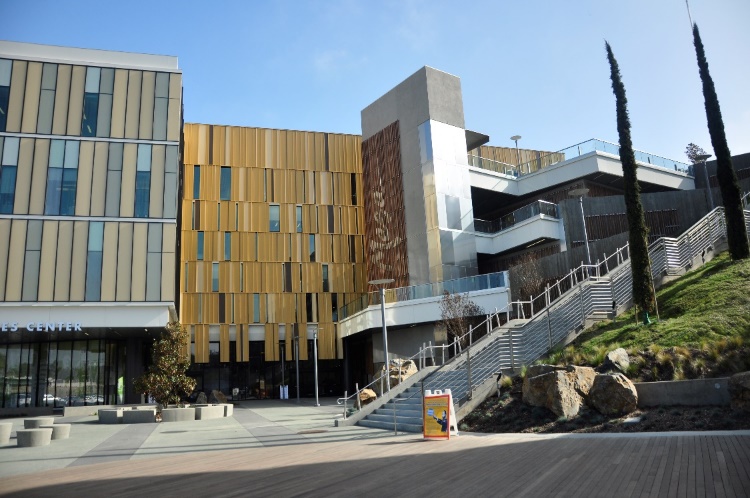 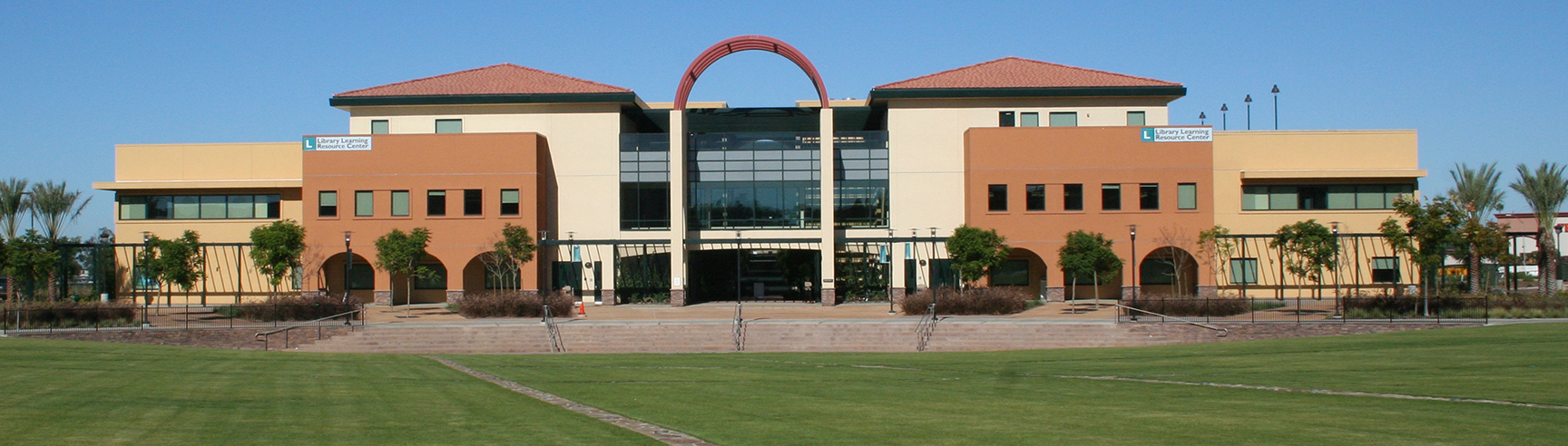 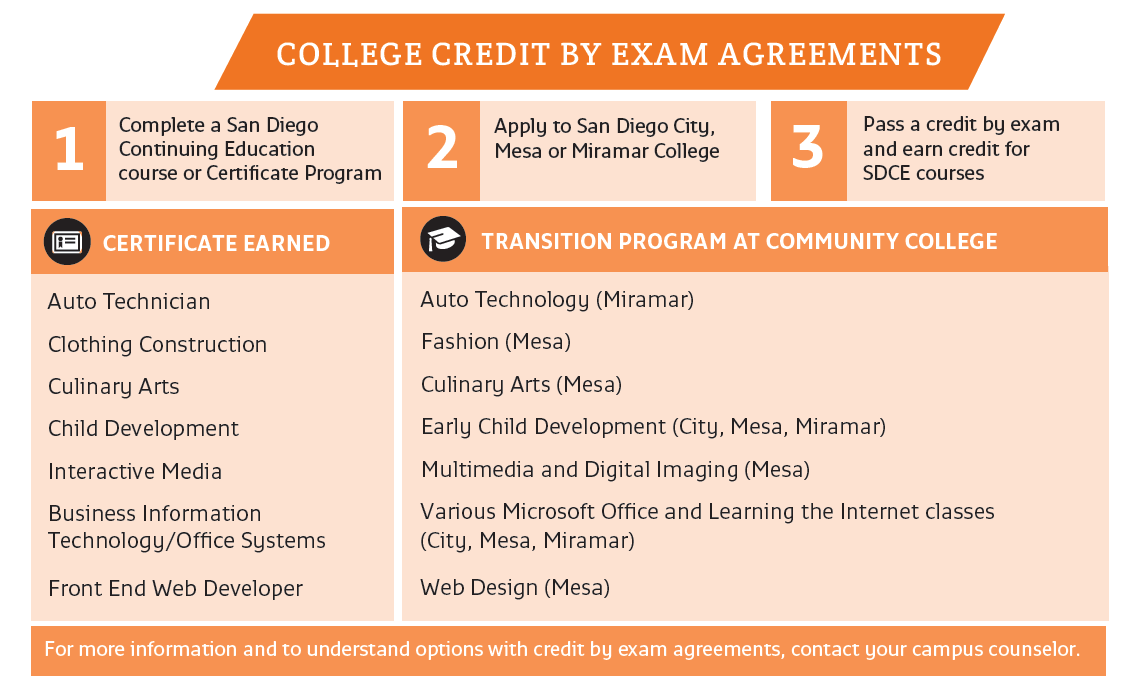 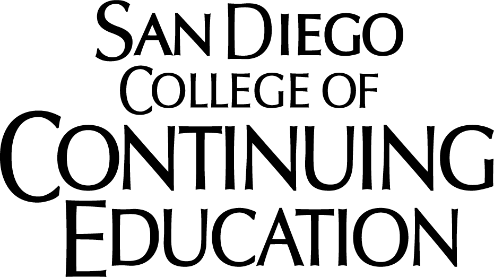 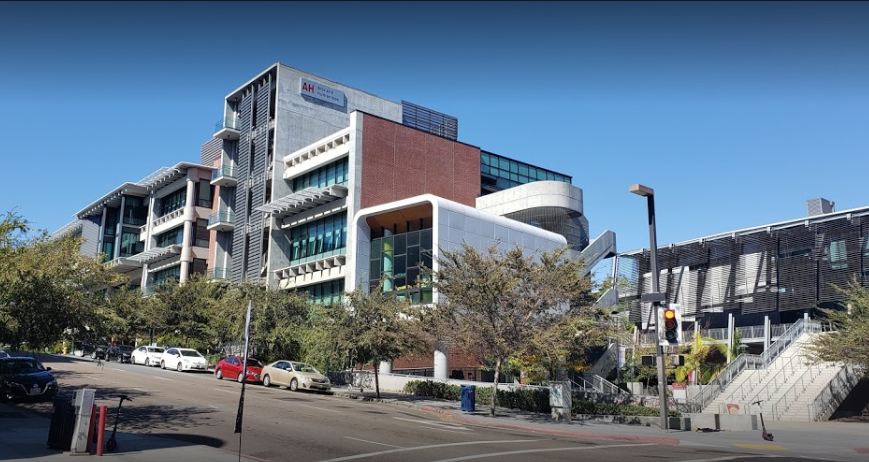 How Does It Work?
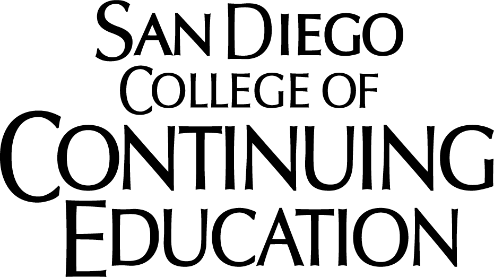 San Diego College of Continuing Education: 
Department Of Outreach
Questions? We're here for you!
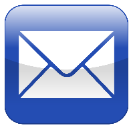 sdcceoutreach@sdccd.edu
@sdcceoutreach

@sdcceoutreach

@outreachsdce
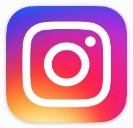 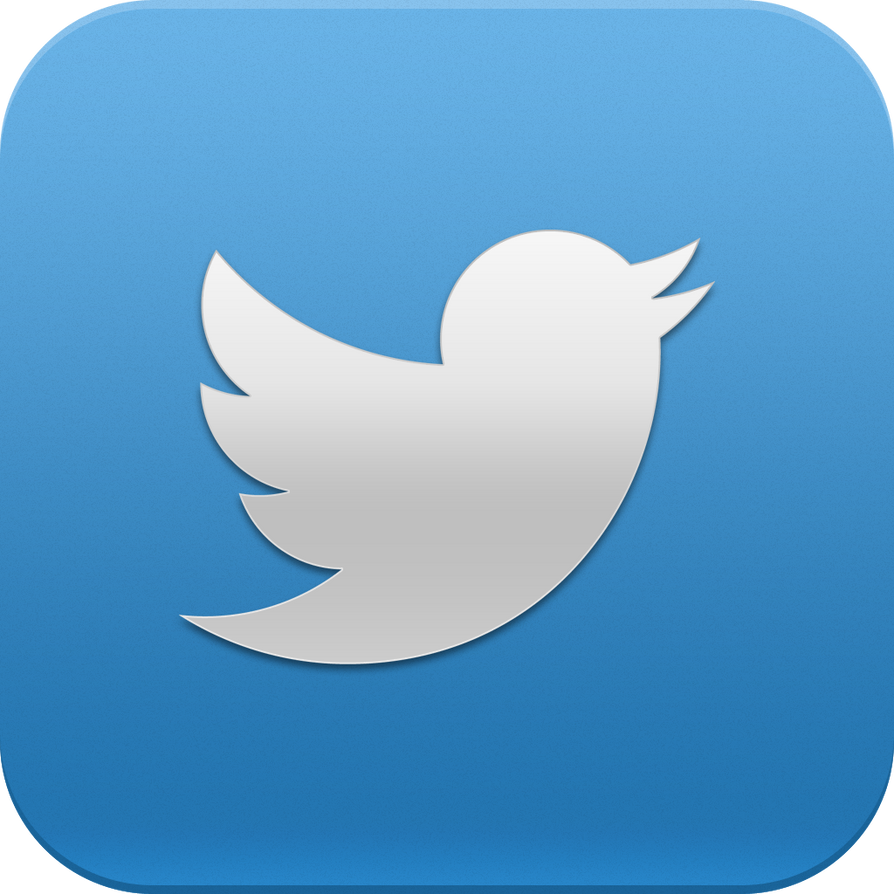 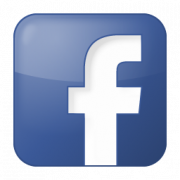 Hablamos Español